http://hdl.handle.net/10919/47935 VT Web Archiving
Anthony Rinaldi and Dev Mehta
CS 4624
Clients: Mohamed Magdy and Tarek Kanan
Blacksburg, VA
5/6/2014
Edited by E. Fox for QNL on 21 May 2015
Project Goals
Setup a web-crawler with Heritrix

Archive files from vt.edu

Integrate with Wayback

Set-up Search with Solr (Stretch)
Work Accomplished
Working set-up of Heritrix that successfully crawls vt.edu web-pages.
Customized configuration to increase crawl depth. 
Reject non-domain based URLs. 
Working set-up of Wayback machine:
Processes warc files from Heritrix. 
Front-end for Heritrix-based crawls.
Lessons Learned
Sometimes, documentation leaves much to be desired.

 Crawls can be extremely large if not configured properly.
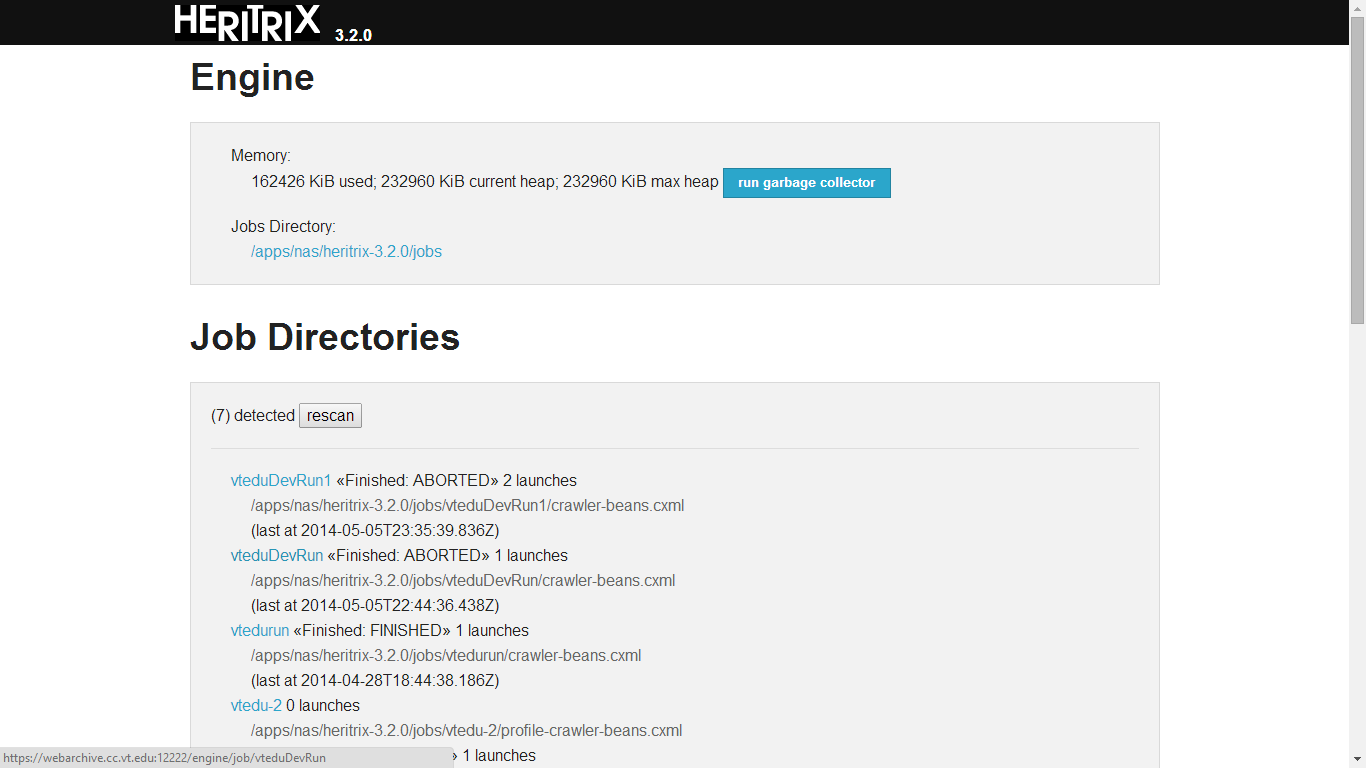 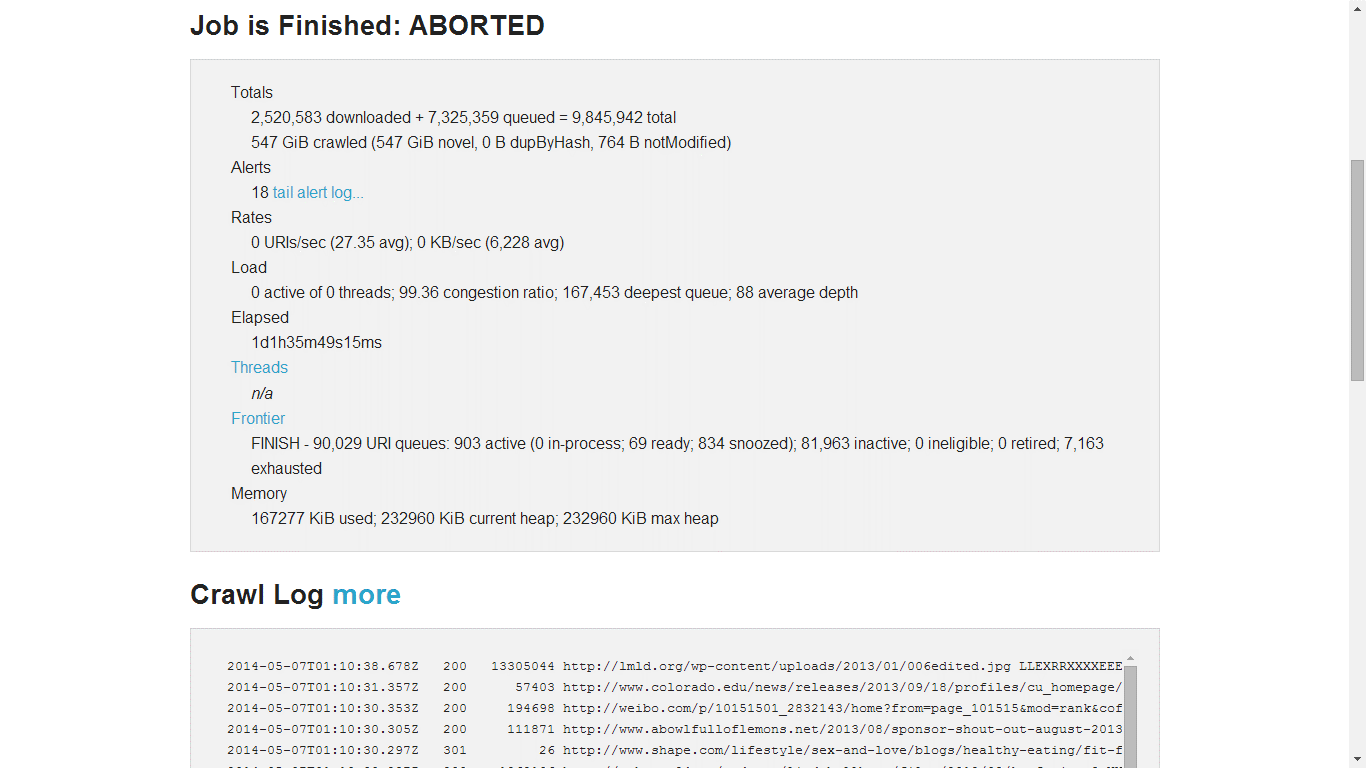 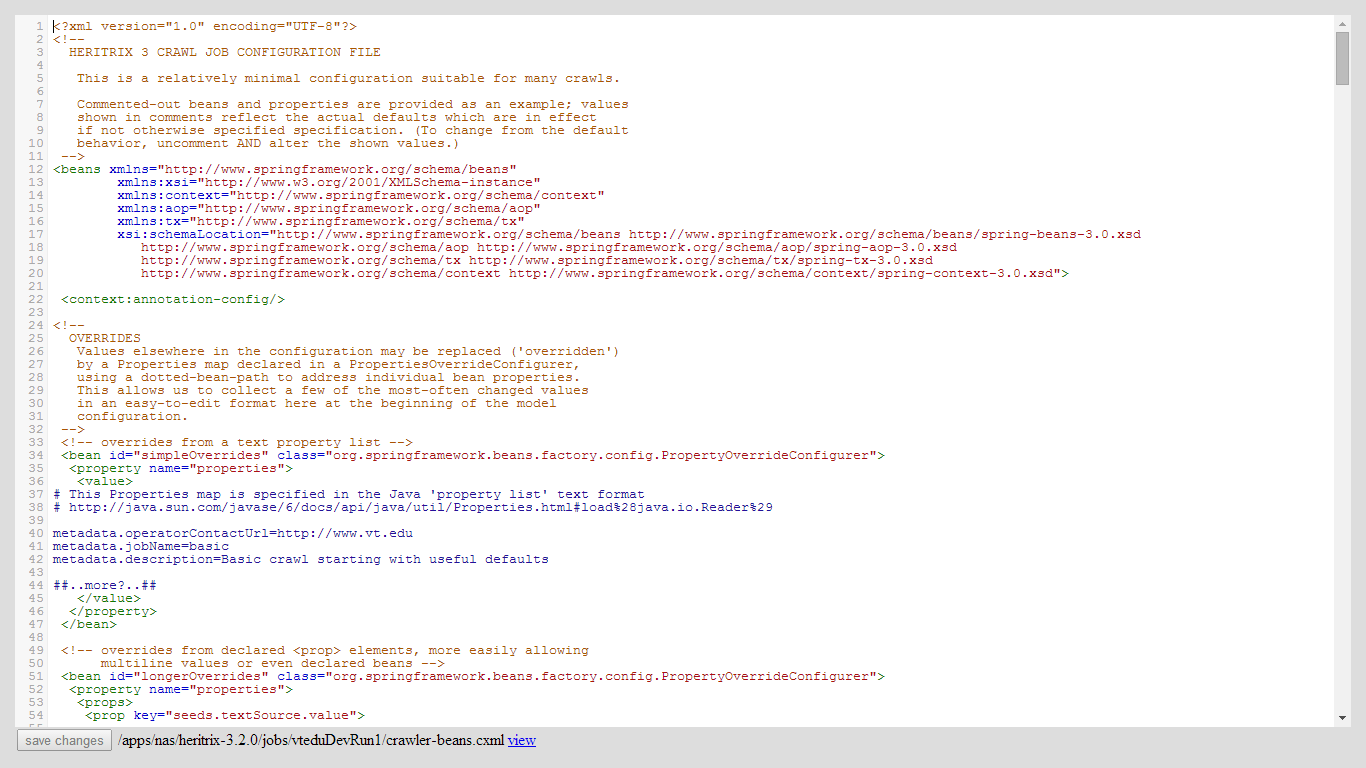 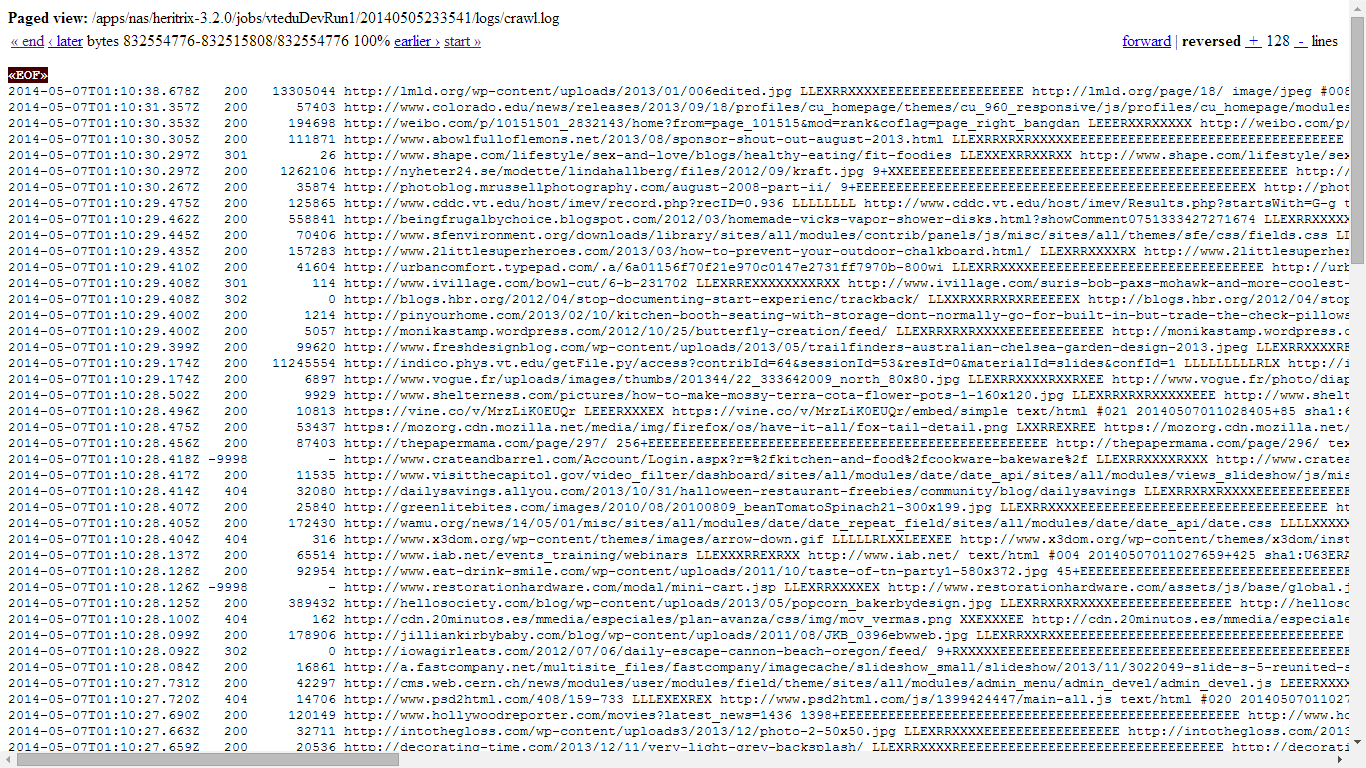 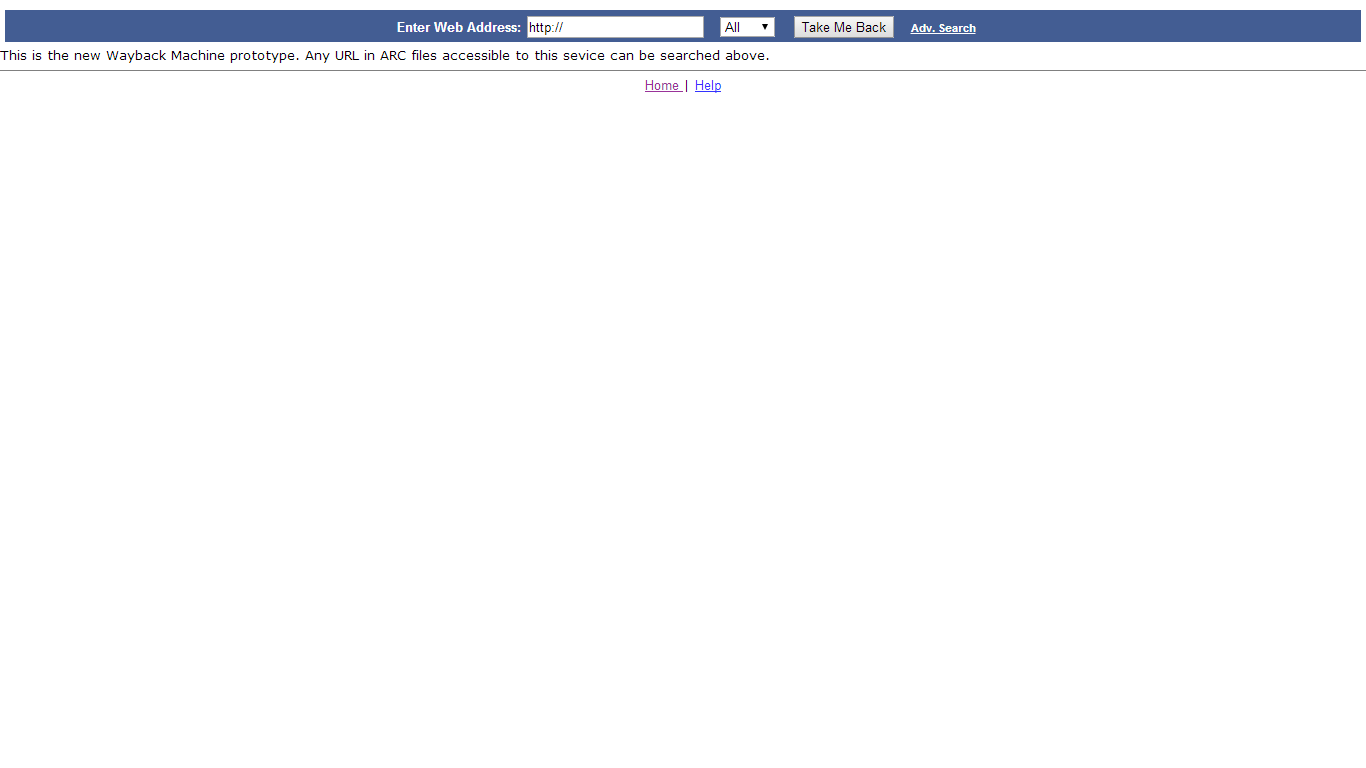 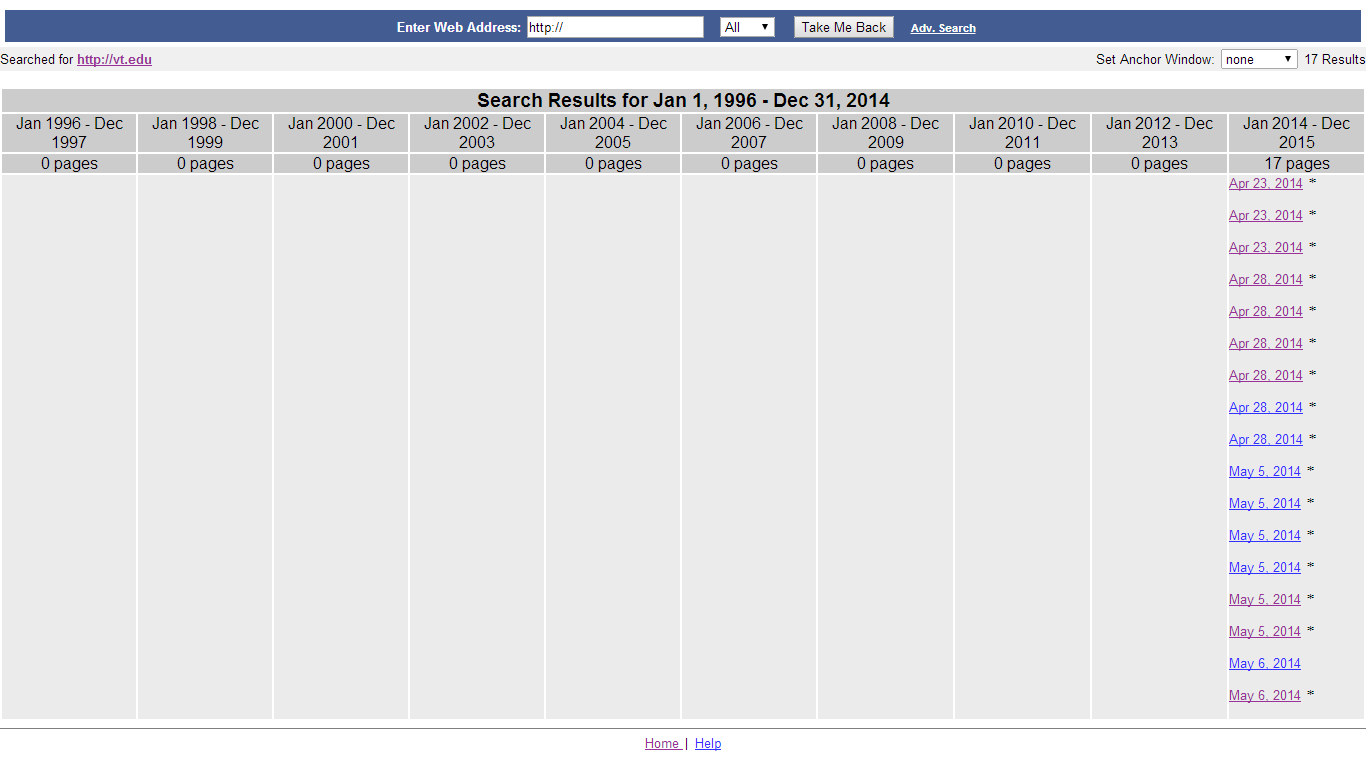 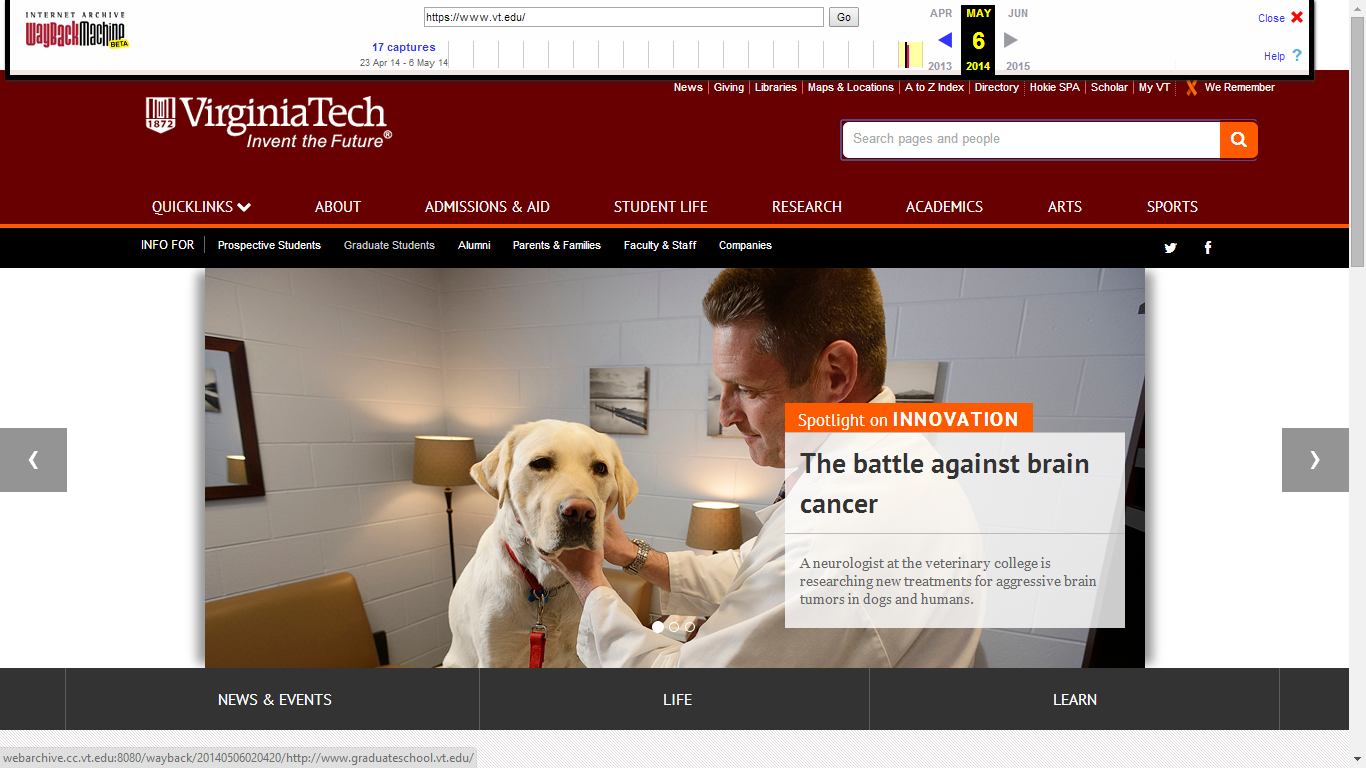